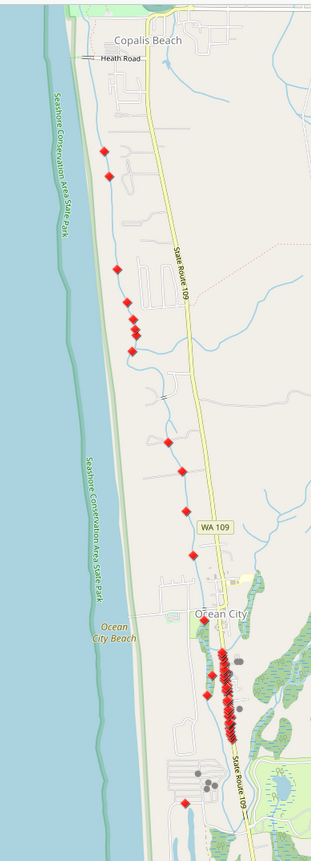 North Beach Flood Control Funding Request
Phase II – “Implement Drainage Improvements”
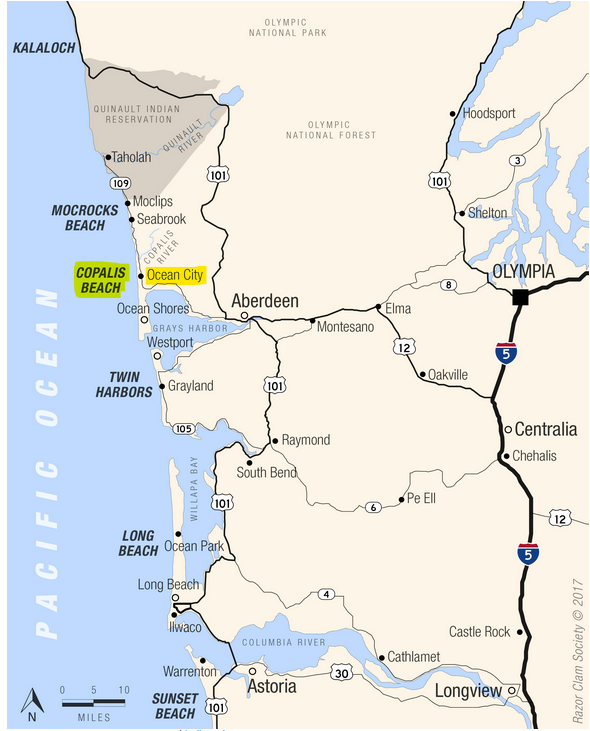 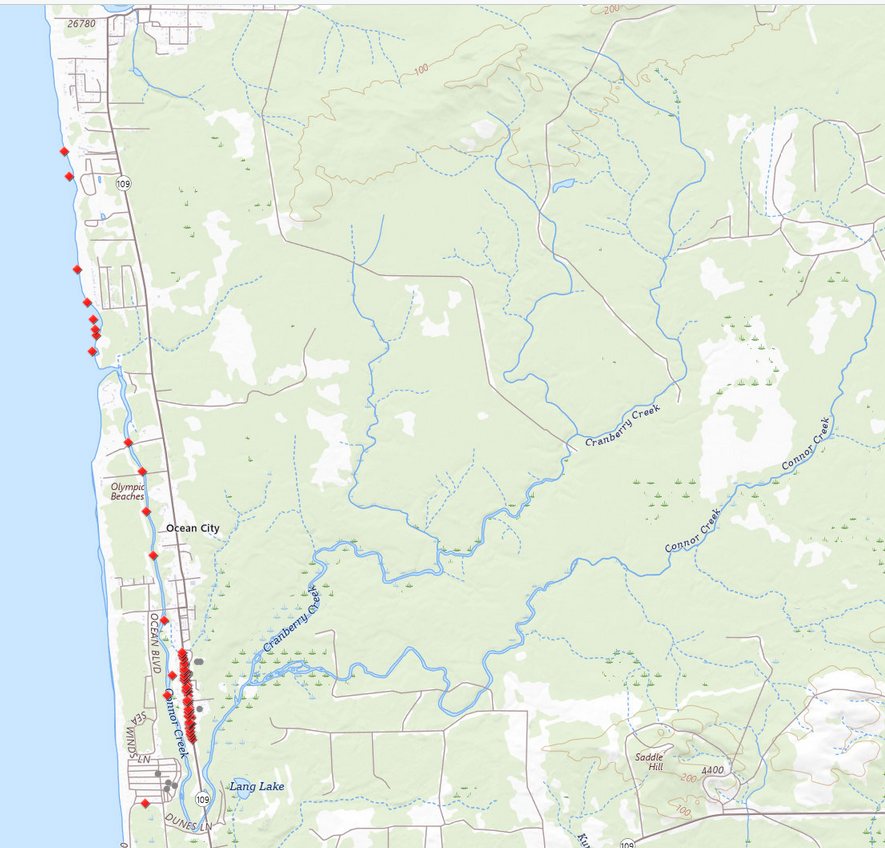 Click here to access web map.
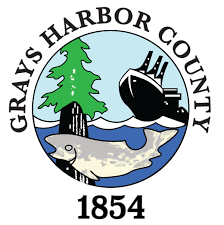 7/23/2024
. . . Re-Capturing the Clam . . .
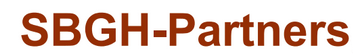 1 of 4
2009 UW study -- Razor clamming positively impacts Grays Harbor, Paciﬁc counties.
Average spent per party/per trip = $357    [$521 today]
Total spent 2007-08 = $24.4M    [$35.6M today]
Local jobs impact = 404 FTE
Labor income = $12.6M    [$18.3M today]
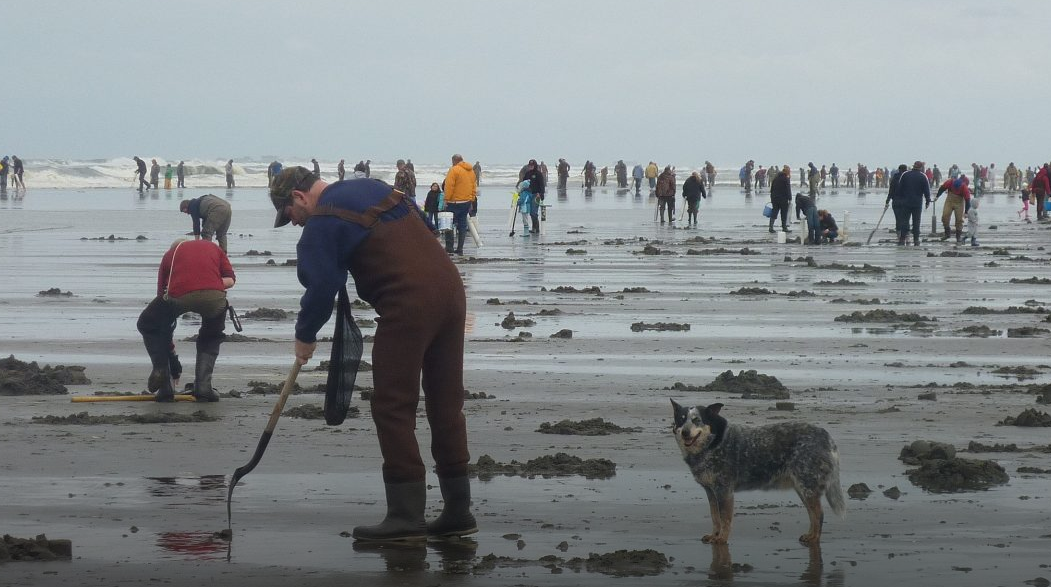 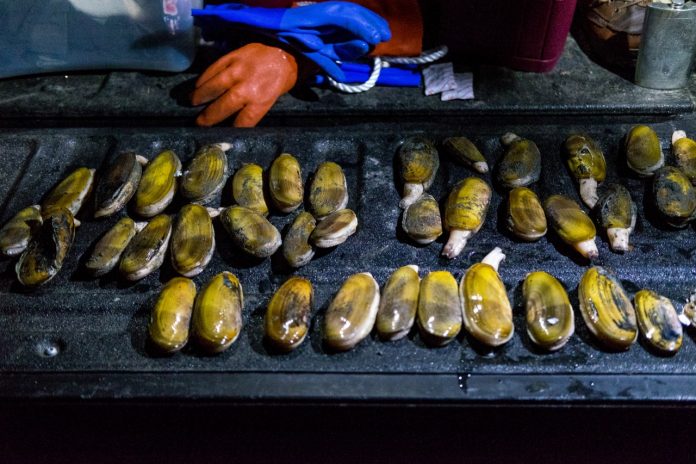 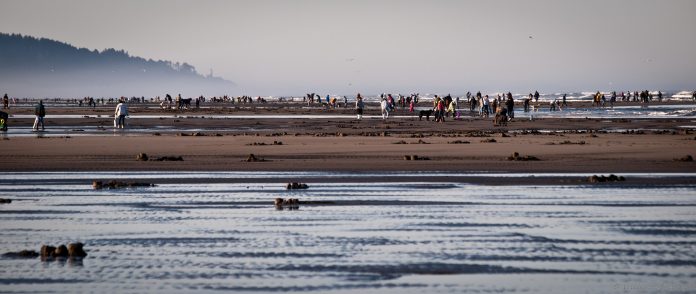 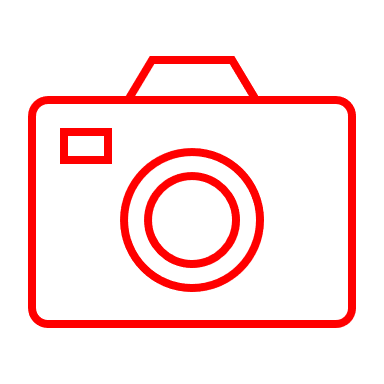 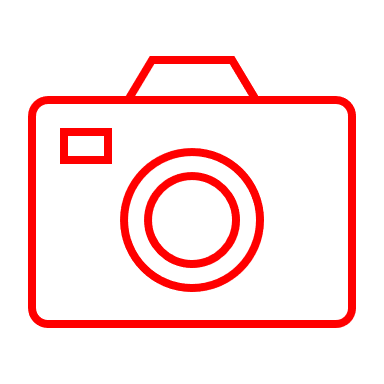 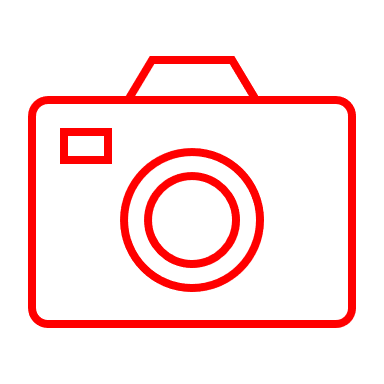 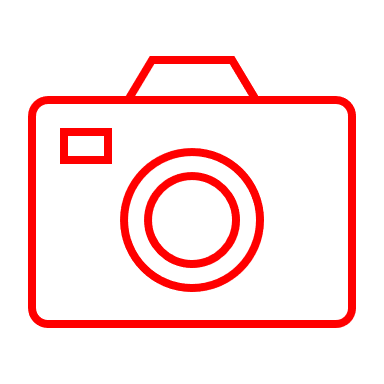 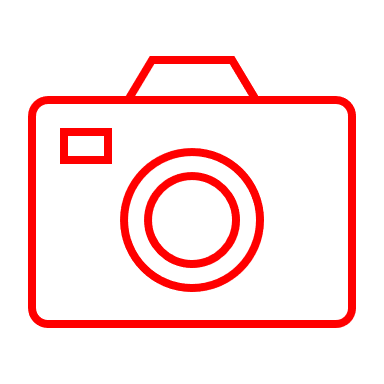 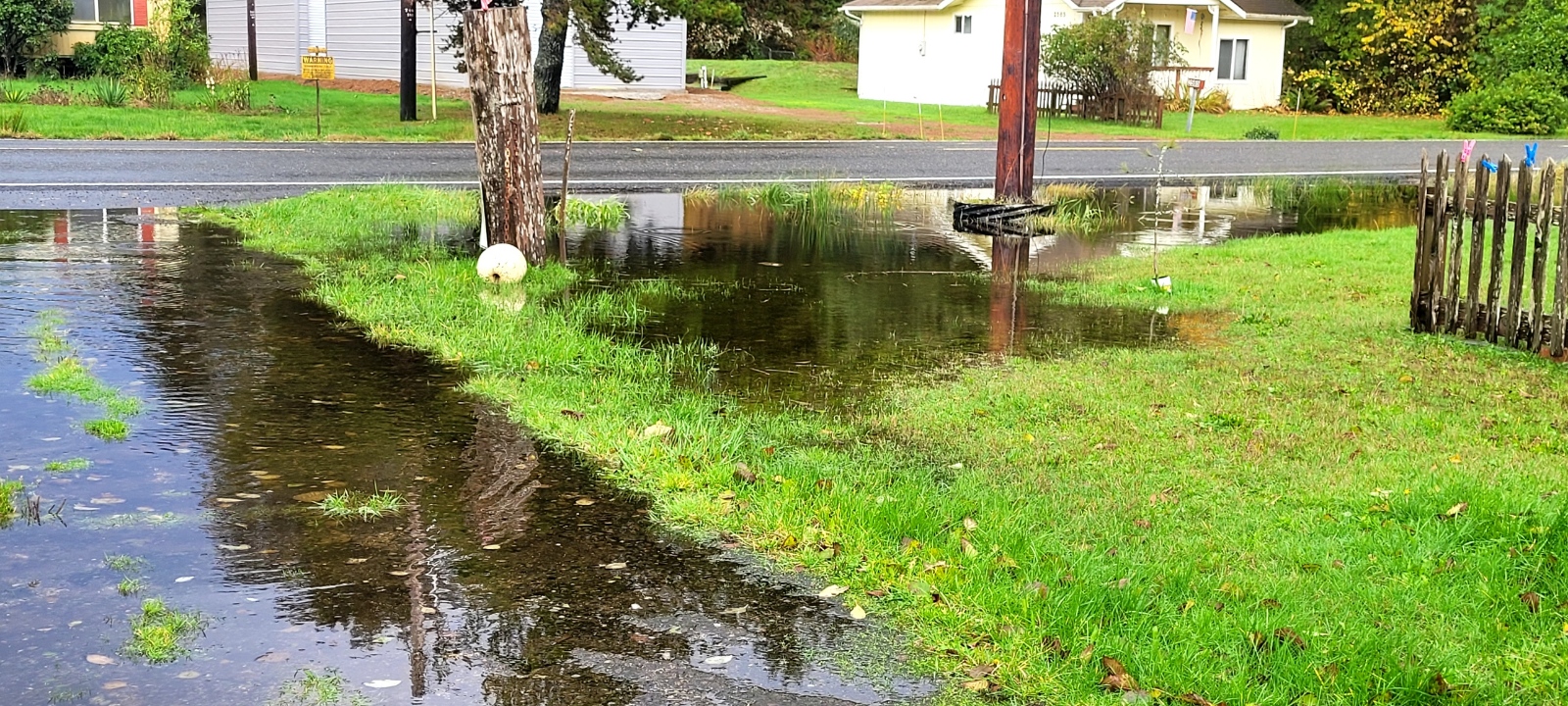 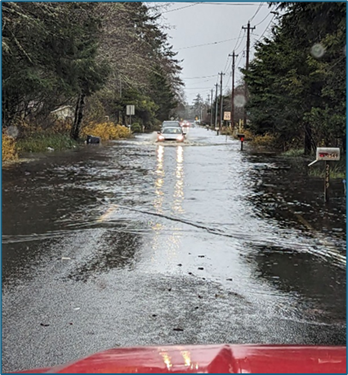 11-11-2023
12/05/2023
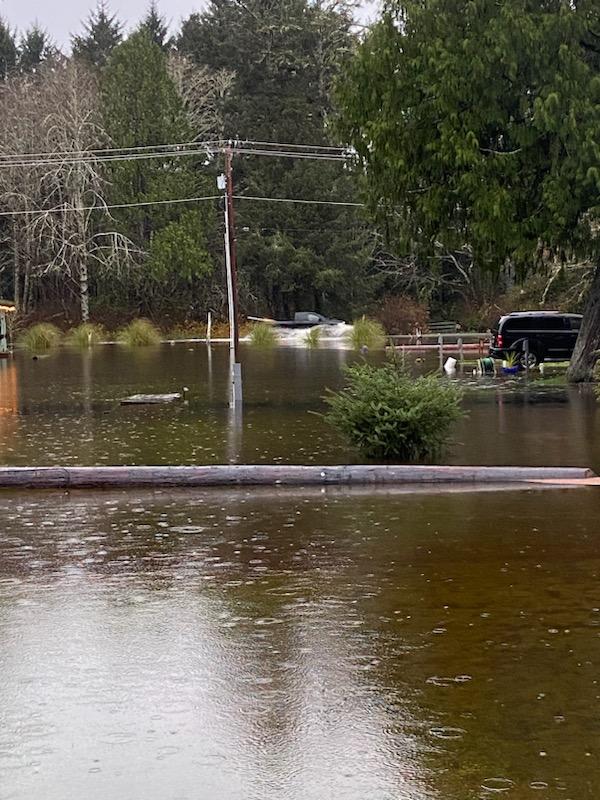 12-05-2023
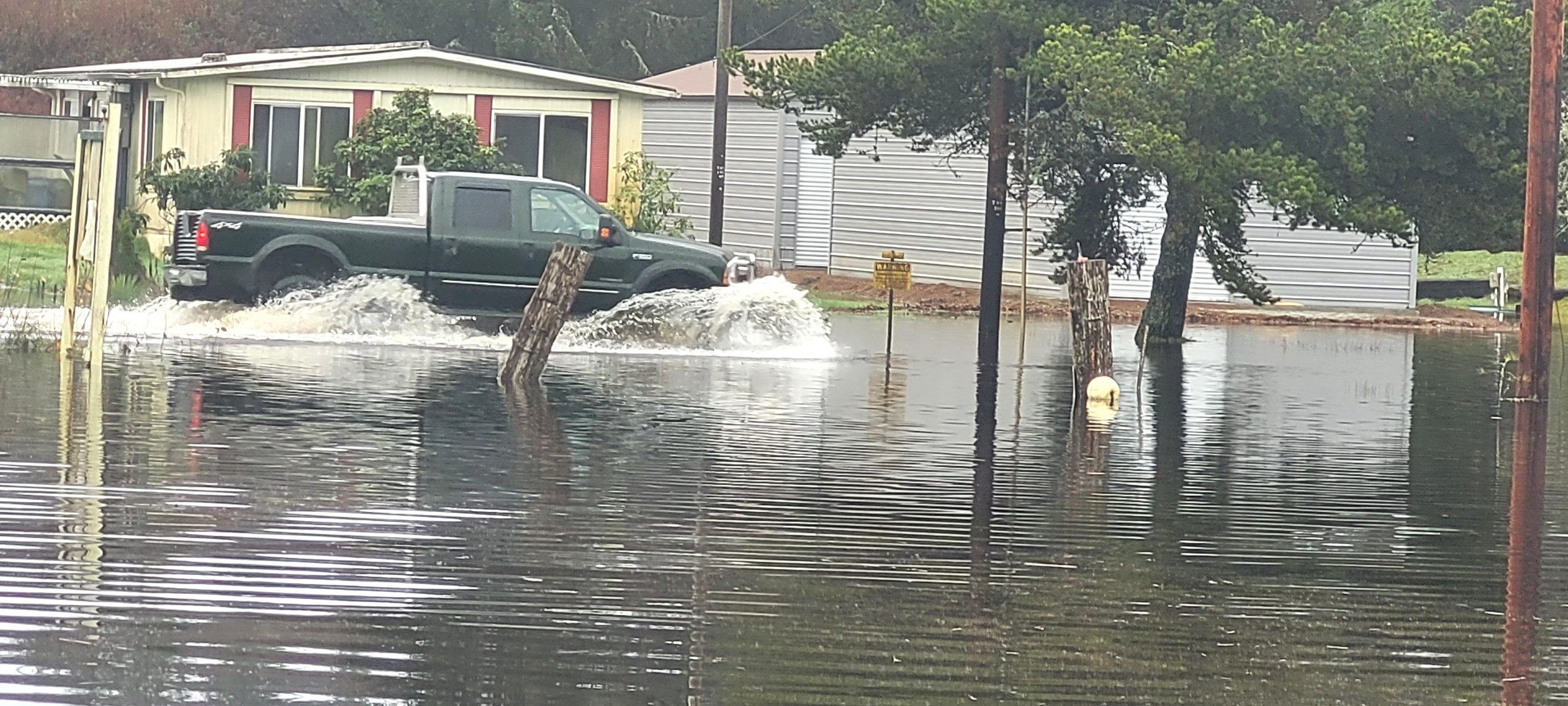 12-10-2023
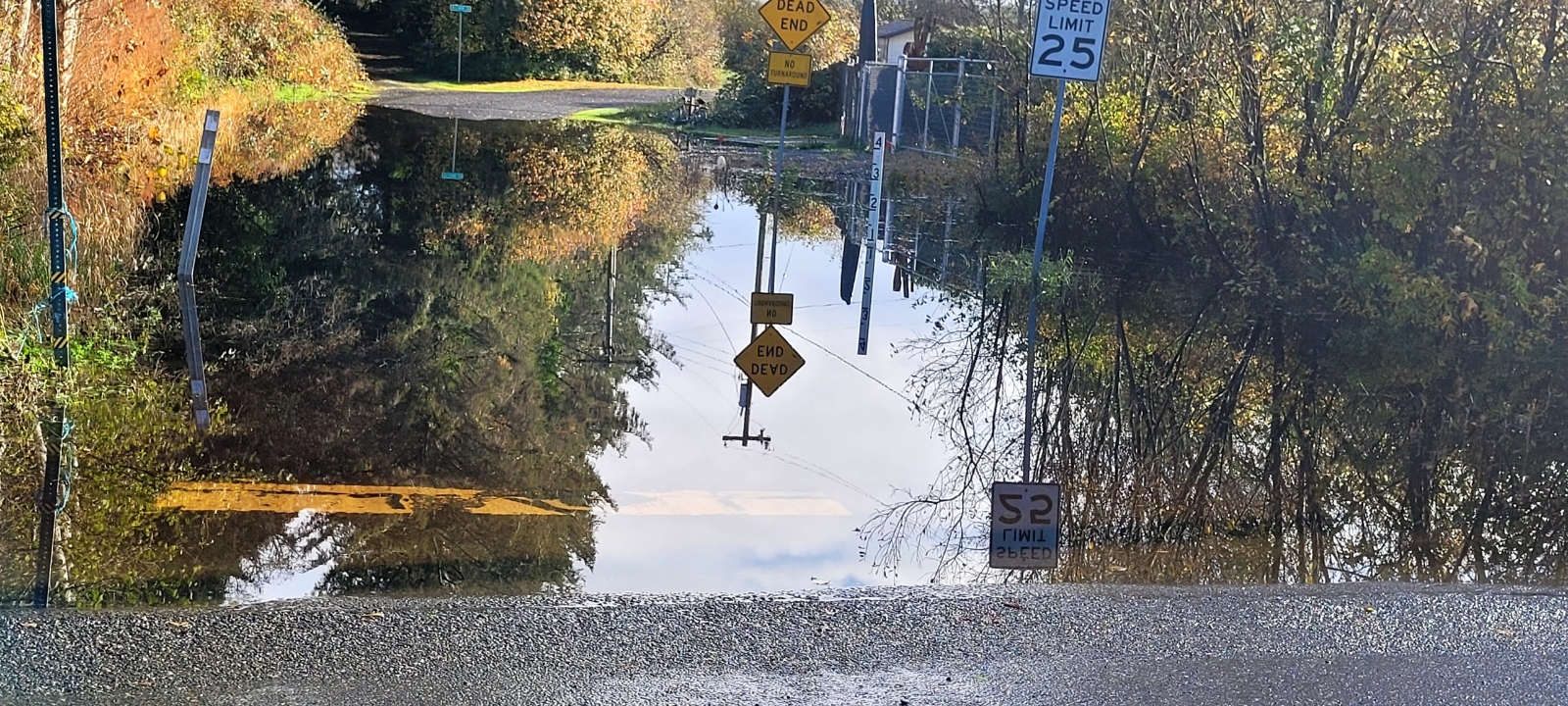 11-16-2023
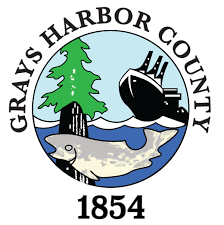 7/23/2024
. . . Re-Capturing the Clam . . .
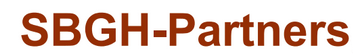 2 of 4
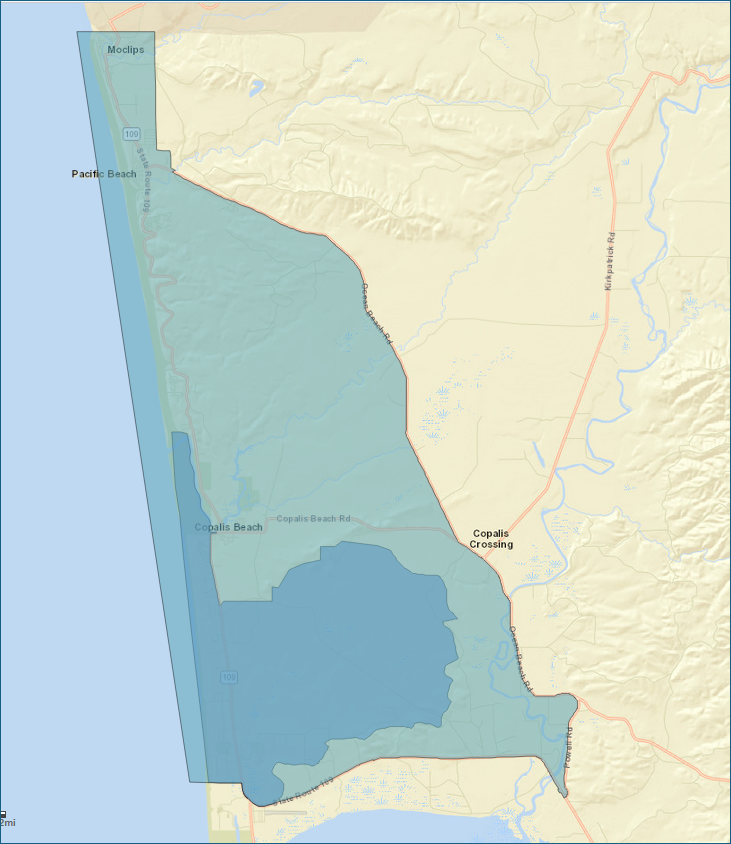 Problem Statement . . . .
“Connor Creek watershed (Ocean City) presents a chronic, complex, and historically unaddressed flooding problem adversely affecting North Beach residents, visitors, businesses, and emergency responders alike that has steadily gotten worse since about 1987, serves as a microcosm of flooding issues up and down North Beach, warrants immediate and significant action, and -- in its solutions -- serves as a model for others.”
NBFCZD established 6-25-2024
Ocean City Drainage District to be established 8-**-2024
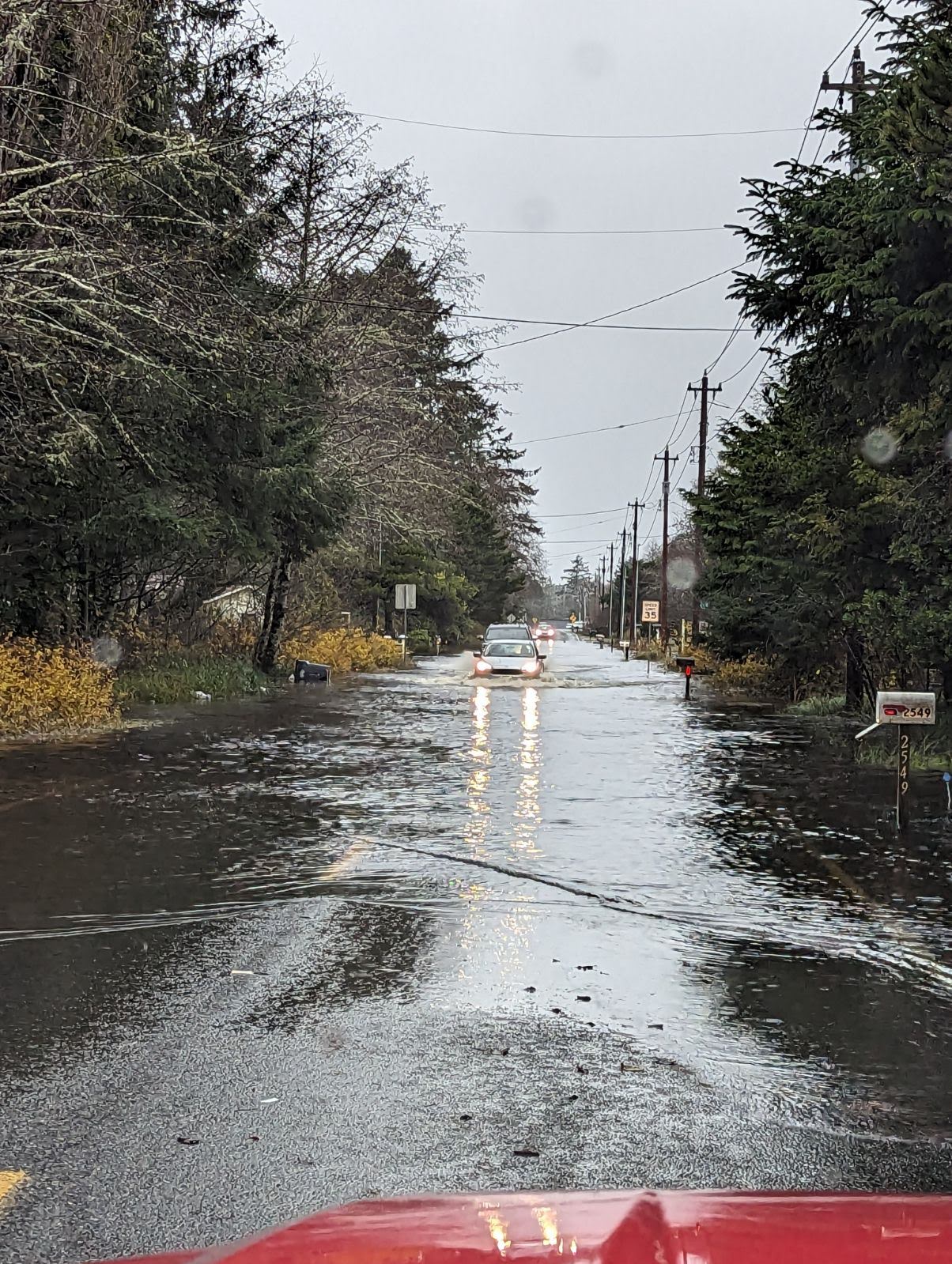 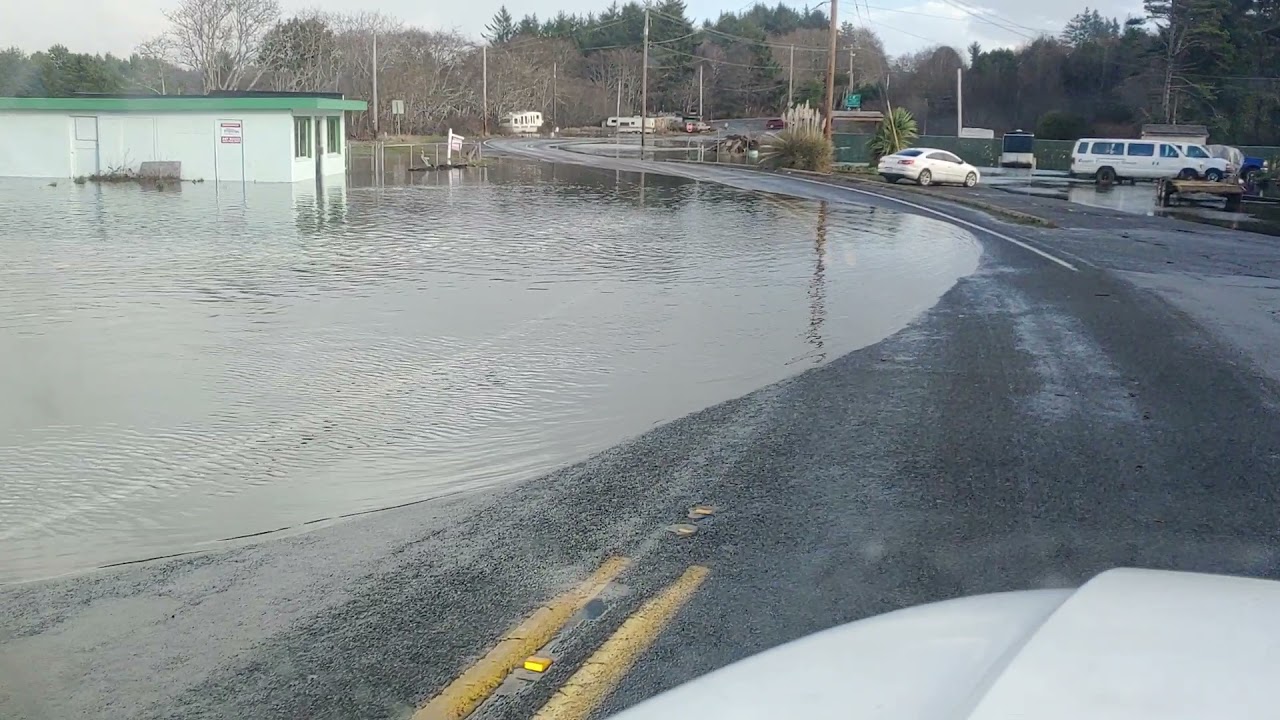 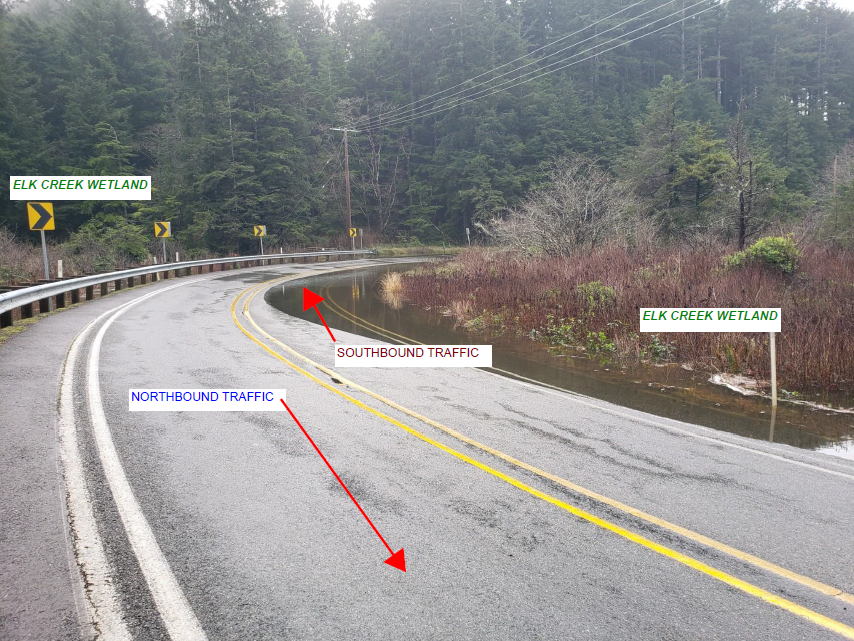 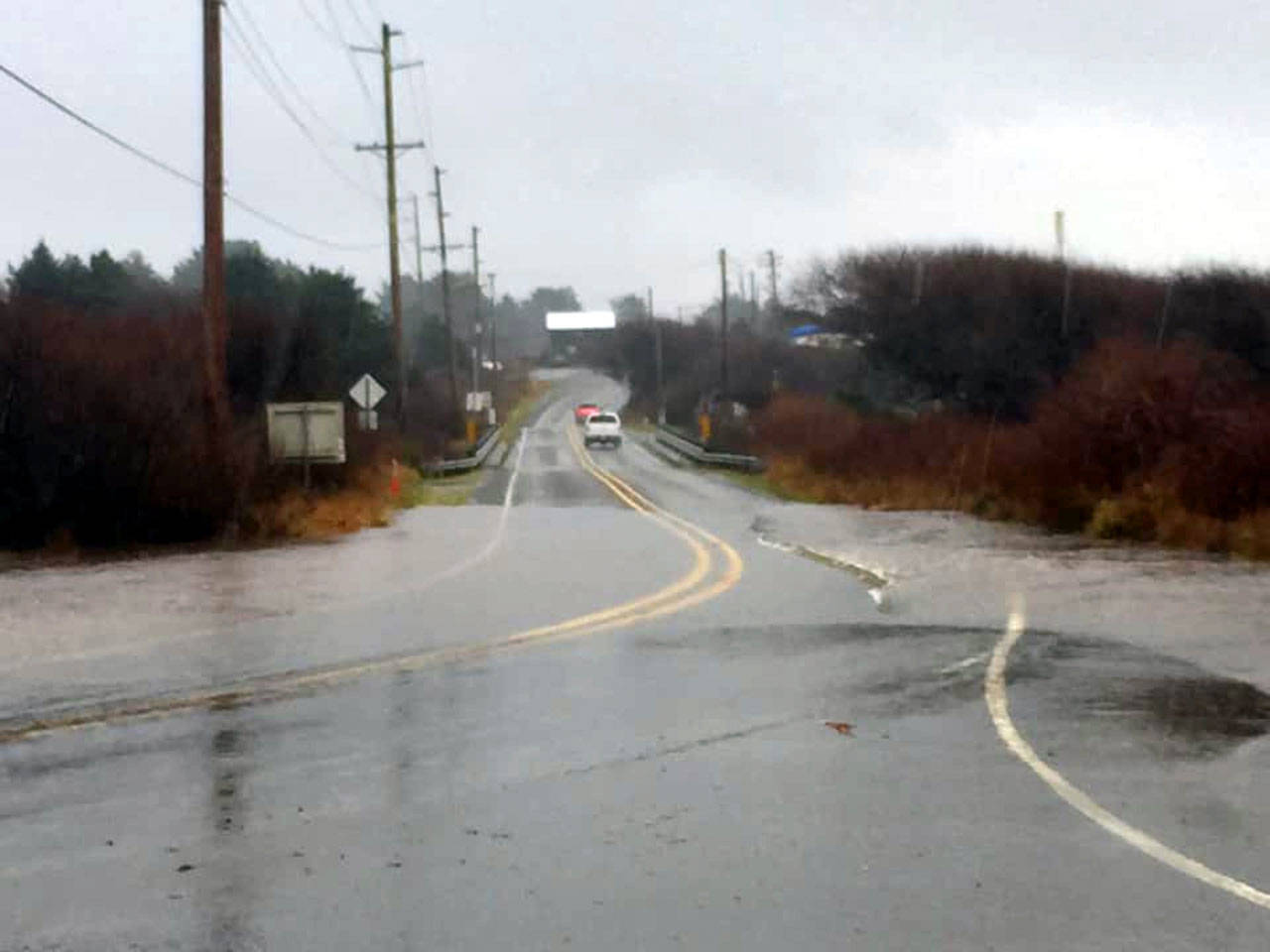 Ocean City, 12-05-2023
Copalis, 1-3-2022
Elk Creek, 3-25-2024
Moclips, 1-4-2021
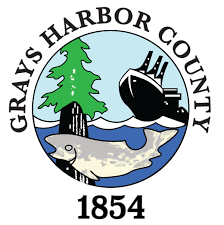 7/23/2024
. . . Re-Capturing the Clam . . .
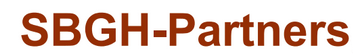 3 of 4
??       ??
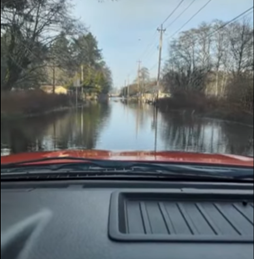 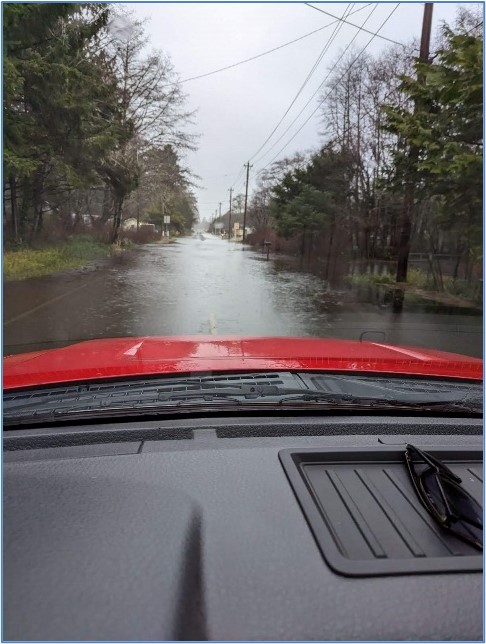 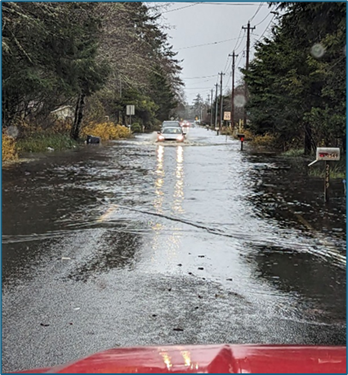 1/03/2021
12/27/2022
12/05/2023
**/**/2024
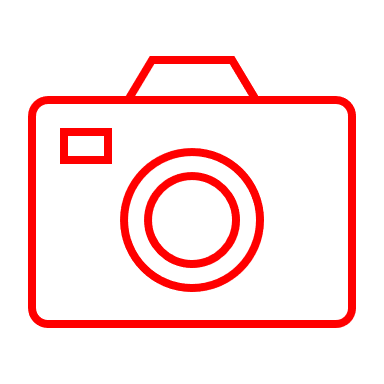 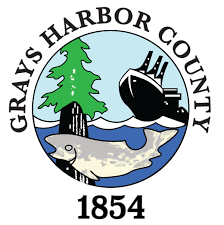 7/23/2024
. . . Re-Capturing the Clam . . .
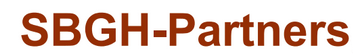 4 of 4